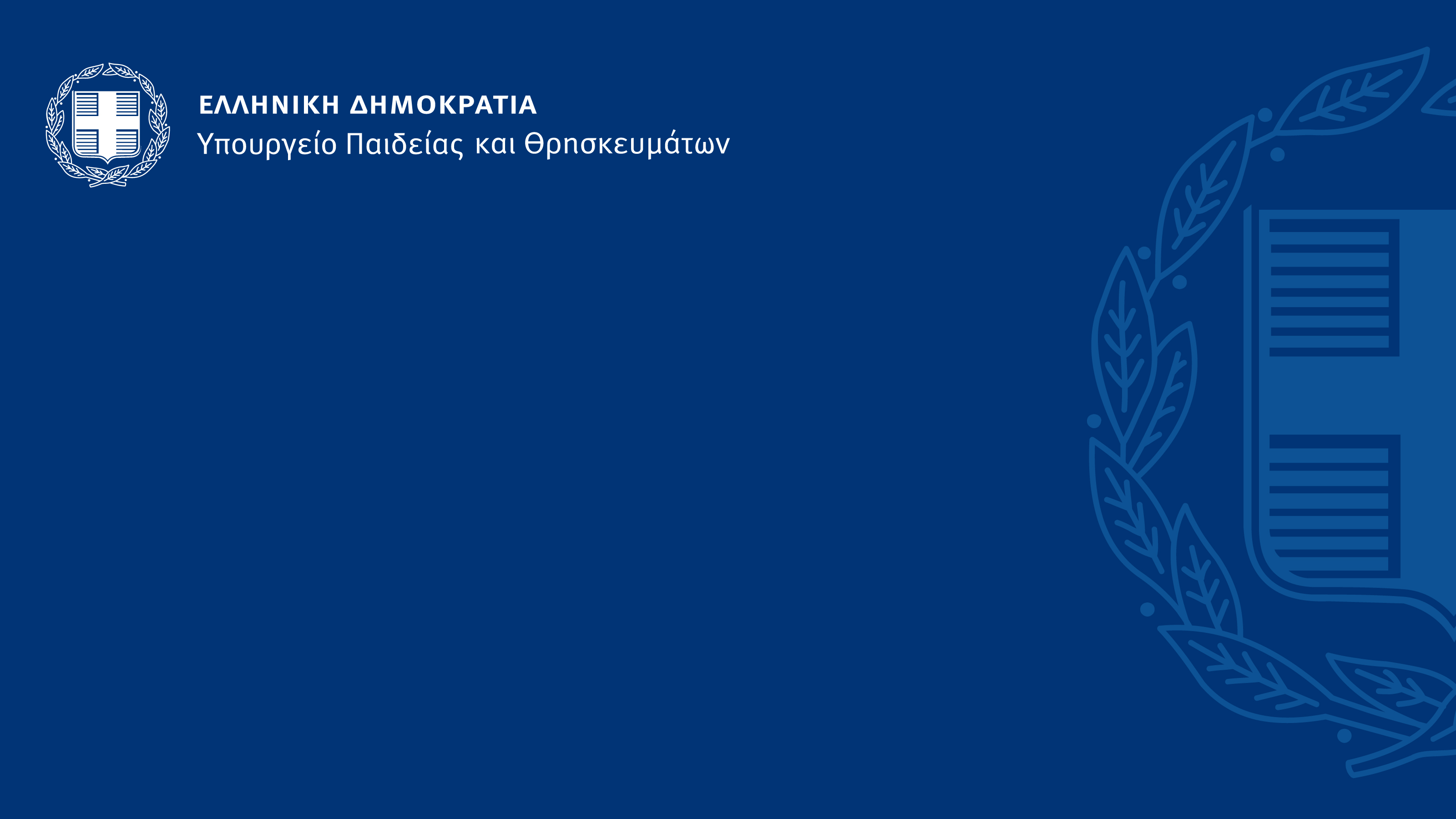 Κυβέρνηση
«Σύνοψη ευρημάτων 10ης έκθεσης προόδου Παρατηρητηρίου»
6 Αυγούστου 2020
[Speaker Notes: Intro /01


Feedback 

Πρώτη μέρα αφιερωμένη σε υγιεινή κτλ

Μικρές αλλαγές έξυπνες (2 διαλείμματα, ζώνες άφιξης/αναχώρησης)

Απουσίες 

2 ΣΤΑΔΙΑ: α) δημοτικά/γ’ λυκείου – β) γυμνάσιο, β’ γ’ λυκείου, ΕΕΚ, μαθητεία. 

ΑΕΙ συνεχίζουν εξ αποστάσεως (δε θα ανοίξουν για φέτος)]
Άξονες παρατήρησης
Υγεία και Πολιτική Προστασία
Οικονομική Δραστηριότητα
Πληθυσμιακή Κινητικότητα
Κρούσματα, θάνατοι και ΜΕΘ
Διενέργεια τεστ
Διακύμανση Rt
Ζήτηση ενέργειας
Ηλεκτρονικές συναλλαγές
Ηλεκτρονικές πληρωμές
Εμπορευματοκιβώτια
Google mobility reports
Προσέλευση μαθητών
Άδειες εκπαιδευτικών
Επικυρώσεις ΟΑΣΑ
2
Υγεία και πολιτική προστασία
* Κυλιόμενοι μέσοι όροι 7 ημερών, οι δείκτες είναι ανά ημέρα
Εξέλιξη 15 Ιουλίου - 5 Αυγούστου
Εξακολουθούμενη επιδείνωση των επιδημιολογικών δεικτών
Σημαντική αύξηση των κυλιόμενου μέσου όρου 7 ημερών κρουσμάτων ανά ημέρα σε 91, που αποτελεί την υψηλότερη τιμή από τις αρχές Απριλίου
Μεγάλη αύξηση του μέσου ημερήσιου όρου θανάτων σε 1
Υπερδιπλασιασμός του Rt σε 1
3
Ημερήσια πορεία κρουσμάτων Βαλκάνια
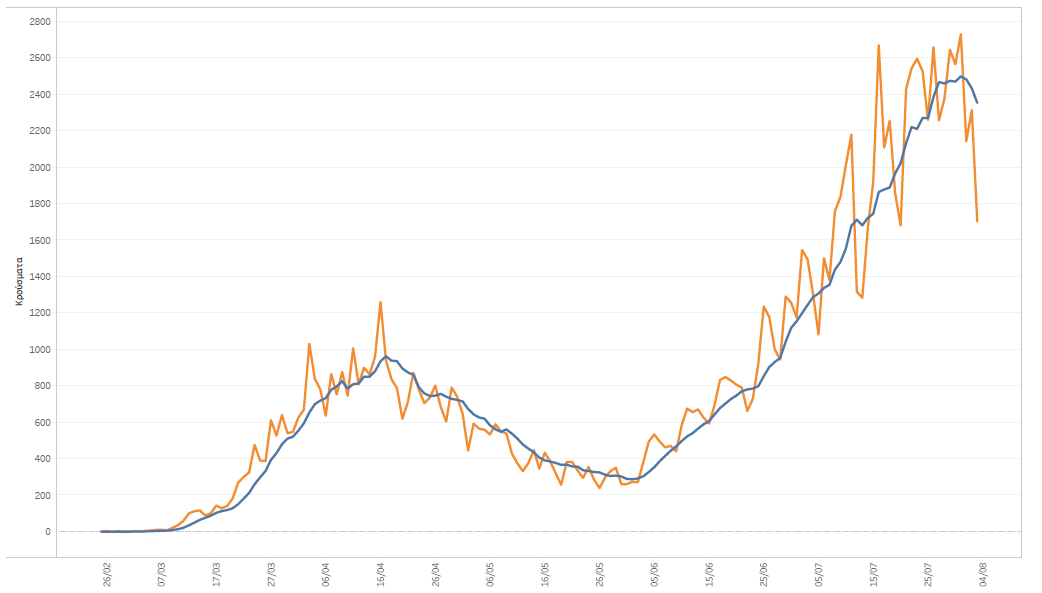 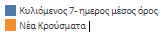 4
Πορεία ημερησίων μοριακών τεστ Βαλκάνια
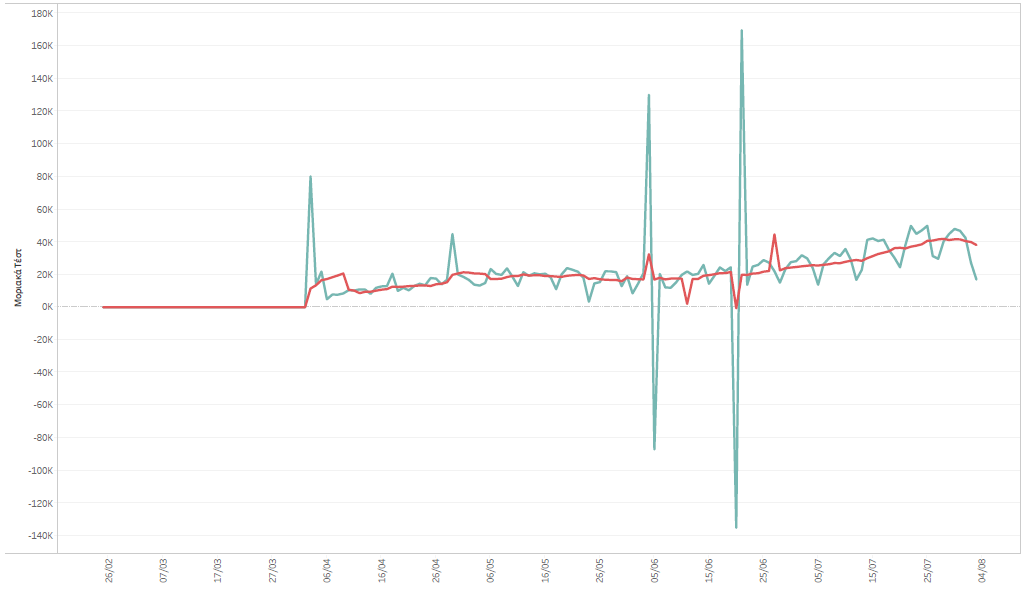 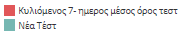 5
Ημερήσιοι Θάνατοί Βαλκάνια
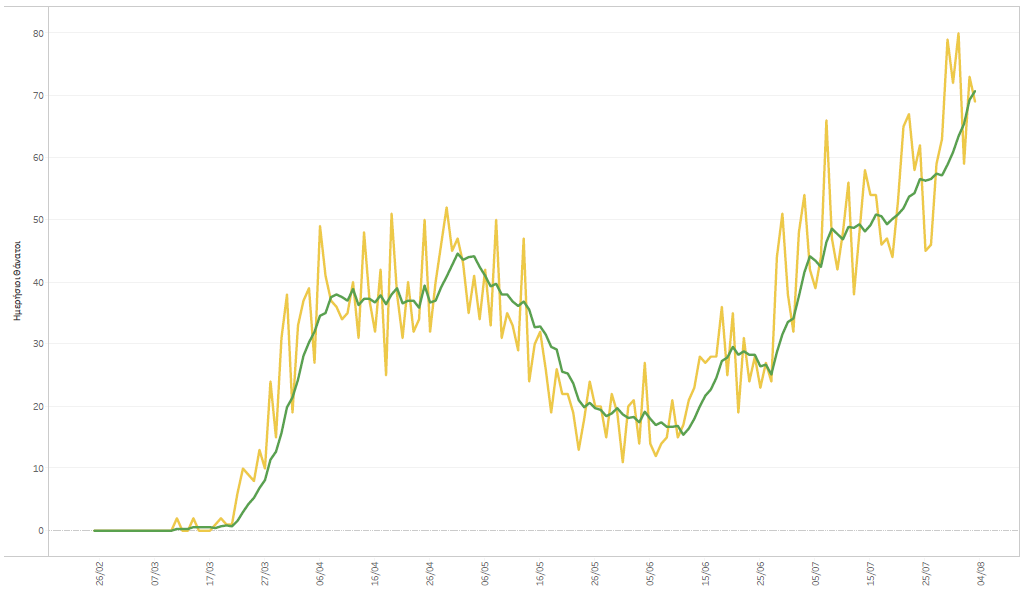 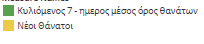 6
Οικονομική δραστηριότητα βάσει πρόδρομων δεικτών
* Σύγκριση Μάρτιος - Ιούλιος 2020 με την αντίστοιχη περυσινή περίοδο, οι δείκτες απεικονίζουν ποσοστιαίες μεταβολές
Εξέλιξη 15 Ιουλίου – 5 Αυγούστου
Ενίσχυση του δείκτη οικονομικού κλίματος, για πρώτη φορά από τον Φεβρουάριο, κατά 3,2 μονάδες τον Ιούλιο.
Υποχώρηση του δείκτη PMI κατά 0,8 μονάδες τον Ιούλιο μετά τη σημαντική ανάκαμψη κατά 8,3 μονάδες τον προηγούμενο μήνα.
Αύξηση καταθέσεων για πέμπτο συνεχόμενο μήνα και διατήρηση της πιστωτικής επέκτασης των επιχειρήσεων τον Ιούνιο.
Περαιτέρω επιβράδυνση της μείωσης των εισαγωγών σε -15,4% τον Ιούλιο έναντι -26,8% τον Ιούνιο.
7
Μικρή επιβράδυνση της μείωσης καταναλωτικής δαπάνης τον Ιούλιο
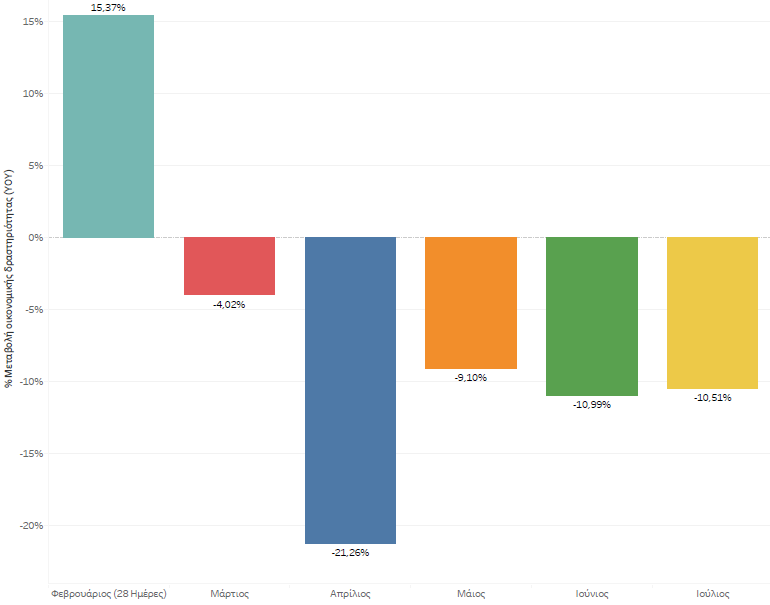 .
8
Περαιτέρω επιβράδυνση της μείωσης των εισαγωγών τον Ιούλιο
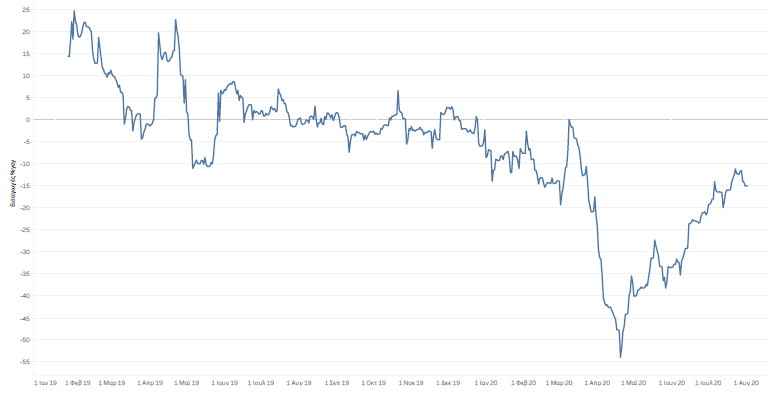 9